38-2
These materials are by the Kongki Ka Project and are made available to you under the terms of the Creative Commons Attribution ShareAlike license 4.0.
You have permission to share and redistribute these materials in any format and to make reasonable revisions and adaptations of this translation, provided that:
You include the above licence and source information.
If you redistribute these materials or create derivatives, you must distribute your contributions under the same license as the original.
 
The Holy Bible, Berean Standard Bible, BSB is produced in cooperation with Bible Hub, Discovery Bible, OpenBible.com, and the Berean Bible Translation Committee. This text of God's Word has been dedicated to the public domain.
 
Tibetan text is from the Central Tibetan Bible translation by Central Asia Publishing. Used by permission.
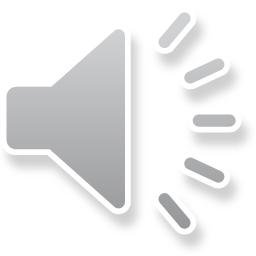 [Speaker Notes: Checked Kham
38 The Teachings of Jesus
1. Eating with unclean hands - Matt 15:1-20; Mark 7:1-23 (Left Top)
2. Deaf Man healed - Mark 7:31-37 (Center Top)
3. Healing and feeding 4000 - Matthew 15:29-39; Mark 8:1-10 (Center)
4. Pharisees ask for a sign - Matt 16:1-4; Mark 8:11-13; Matt 12:38-42; Luke 11:29-
32 (Right Top)
5. Yeast of the Pharisees - Matt 16:5-12; Mark 8:14-21 (Right Bottom)
6. You are the Christ - Matt 16:13-20; Mark 8:27-30; Luke 9:18-21 (Left Bottom)
7. Carry your Cross - Matt 16:21-28; Mark 8:31-38; Luke 9:22-27 (Left near
Bottom)]
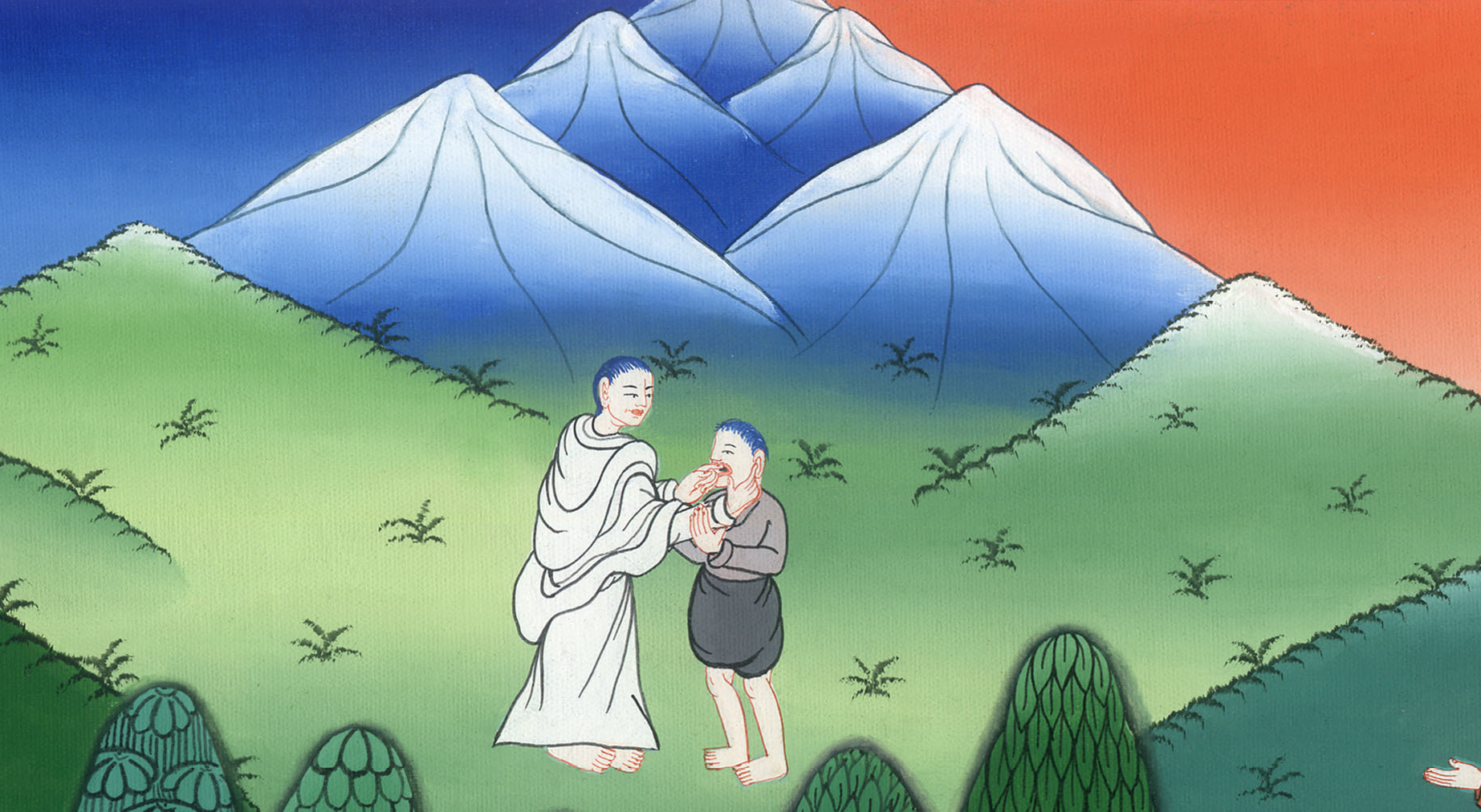 མར་ཀུ 7
འོན་པའི་ནད་སེལ་གནང་བ།
མར་ཀུ 7
འོན་པའི་ནད་སེལ་གནང་བ།
Deaf and Dumb Man healed - Mark 7:31-37
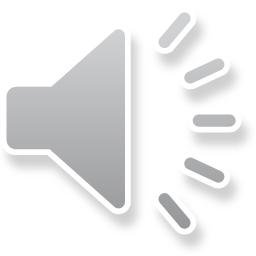 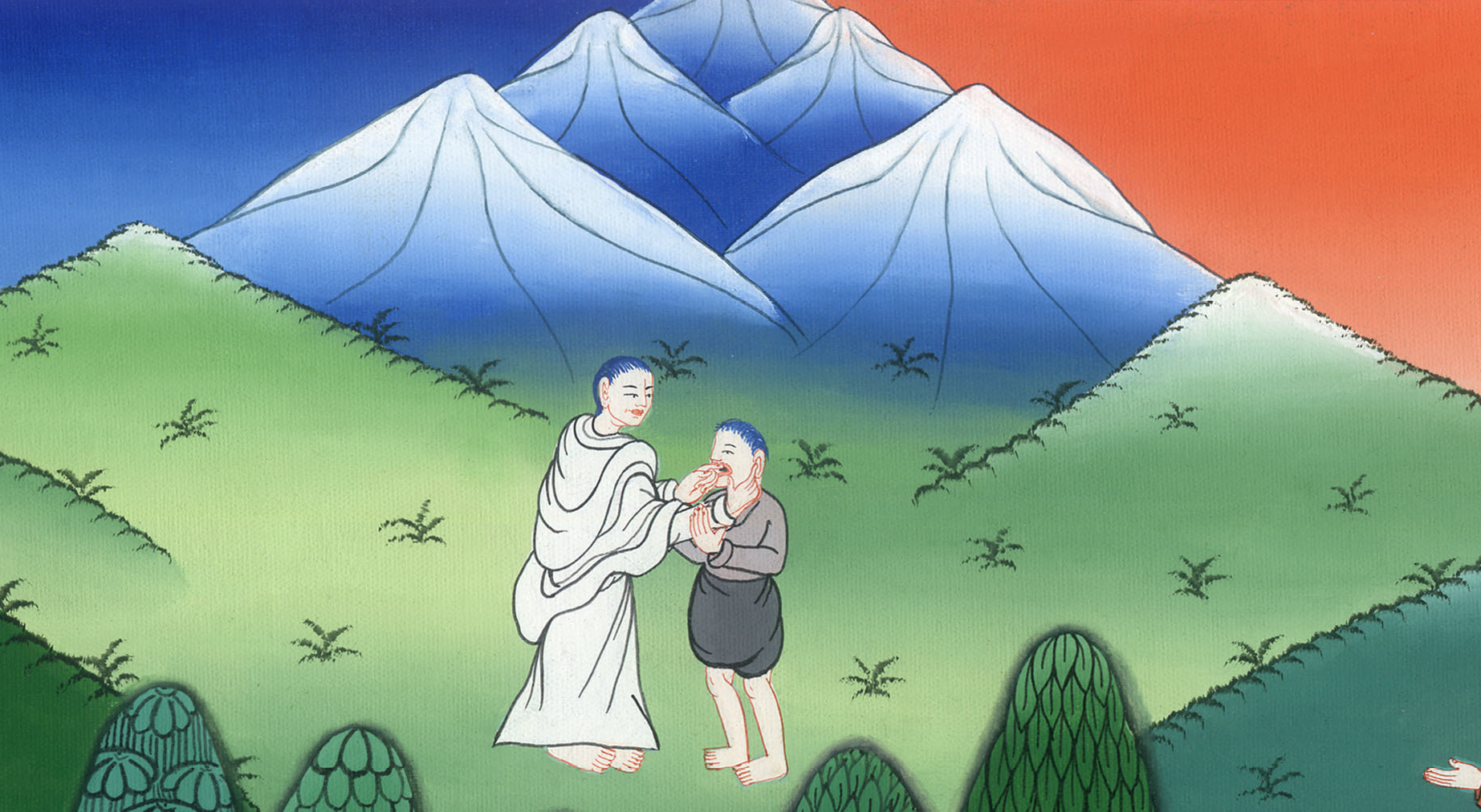 མར་ཀུ 7
འོན་པའི་ནད་སེལ་གནང་བ།
This work is licensed under a Creative Commons Attribution-ShareAlike 4.0 International License
32མི་འགའ་ཞིག་གིས་རྣ་བ་འོན་ཞིང་སྐད་ཆ་ཡག་པོ་ཤོད་མི་ཐུབ་པའི་མི་ཞིག་ཡེ་ཤུའི་དྲུང་དུ་ཁྲིད་ཡོང་སྟེ། ཁོང་ལ་མི་དེའི་ལུས་སྟེང་ལ་ཕྱག་འཇོག་པར་ཞུ་བ་ཕུལ།
(One day) 32Some people brought to Him a man who was deaf and hardly able to speak, and they begged Jesus to place His hand on him.
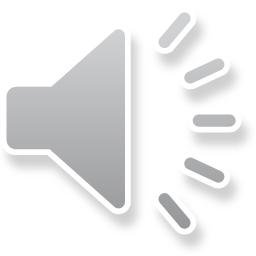 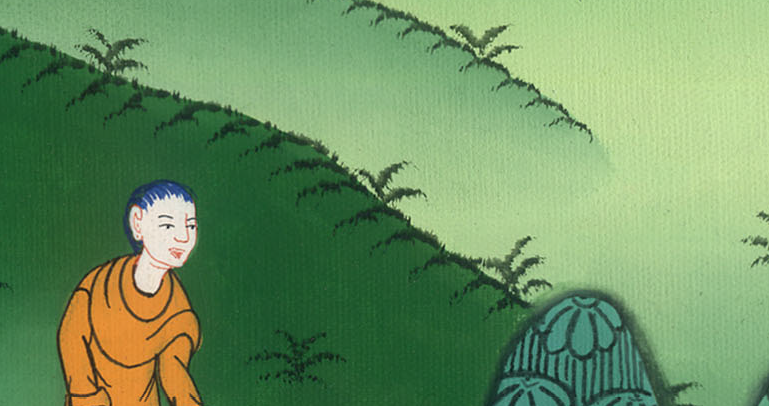 མར་ཀུ 7:32
33ཡེ་ཤུས་མི་དེ་མི་ཚོགས་ཀྱི་ཁྲོད་ནས་ཟུར་དུ་ཁྲིད་དེ། ཁོང་གིས་ཕྱག་མཛུབ་ཁོའི་རྣ་བ་གཉིས་ལ་བཅུག་ཅིང་ལྗགས་ཆུ་གཏོར་ནས་ཁོའི་ལྕེ་ལ་རེག་པ་དང༌།
33So Jesus took him aside privately, away from the crowd, and put His fingers into the man’s ears. Then He spit and touched the man’s tongue.
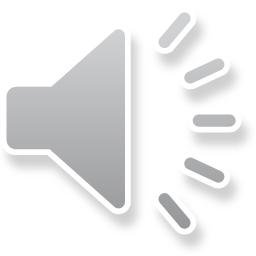 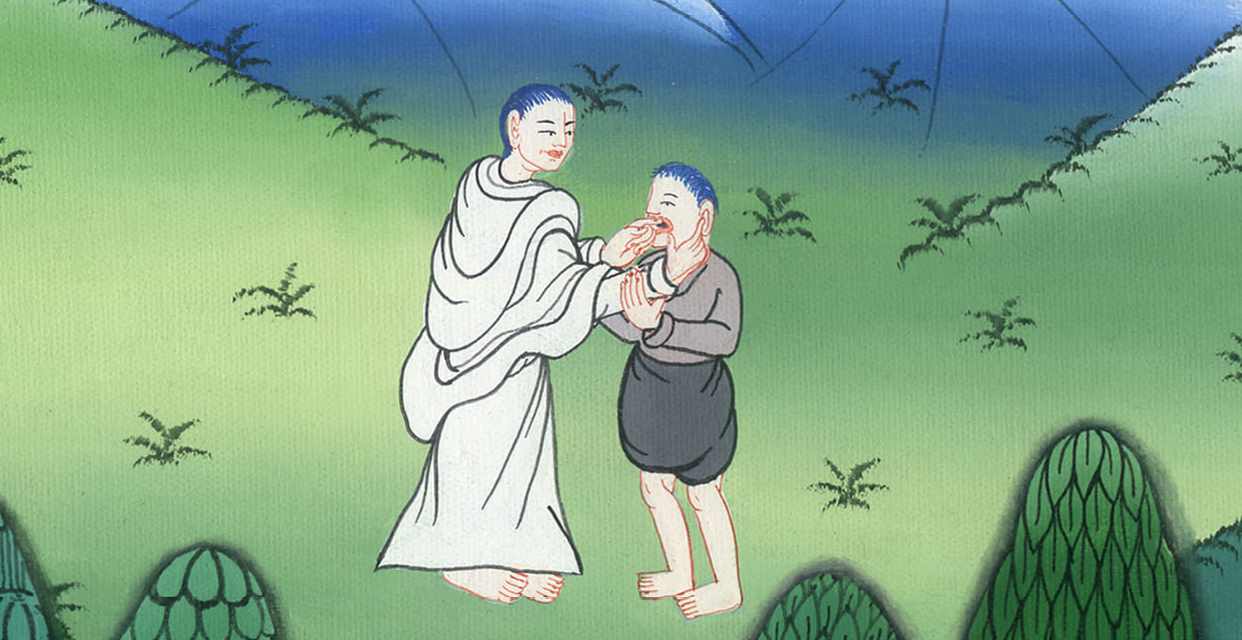 མར་ཀུ 7:33
34ཡང་དཀོན་མཆོག་གི་ཞིང་ཁམས་ལ་ཡར་གཟིགས་ཤིང་དབུགས་རིང་ཕྱུང་སྟེ་མི་དེ་ལ་“ཨེ་ཕ་ཐ་”ཞེས་གསུངས། དེའི་དོན་ནི་ཕྱེ་བར་གྱུར་ཞིག་ཅེས་པའོ།
34And looking up to heaven, He sighed deeply and said to him, “Ephphatha!” (which means, “Be opened!”).
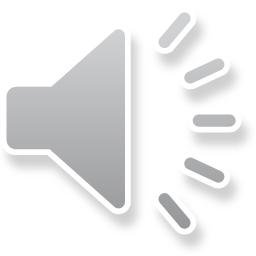 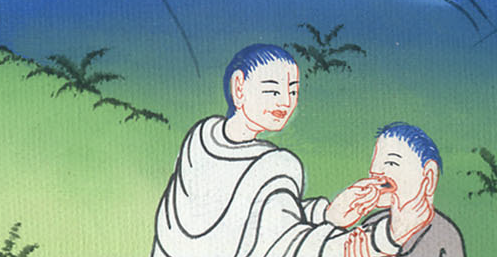 མར་ཀུ 7:34
35དེ་མ་ཐག་མི་དེའི་རྣ་བ་ཕྱེ་ཞིང་ལྕེའི་འཆིང་བ་ཡང་གྲོལ་ཏེ་སྐད་ཆ་གསལ་པོར་སྨྲས།
35Immediately the man’s ears were opened and his tongue was released, and he began to speak plainly.
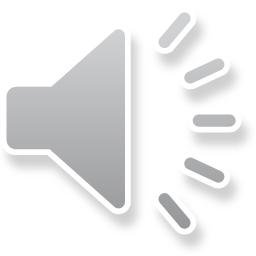 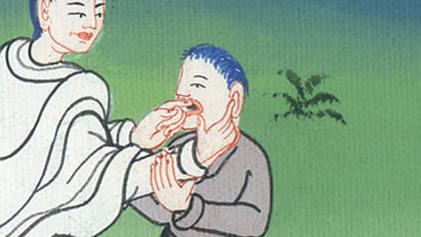 མར་ཀུ 7:35
36དེ་ནས་ཡེ་ཤུས་ཁོ་ཚོར་དོན་འདི་མི་གཞན་སུ་ལའང་མ་ཤོད་ཅིག་ཅེས་བཀའ་གནང༌། འོན་ཀྱང་ཁོང་གིས་ཇི་ལྟར་བཀའ་གནང་ཡང་མི་དེ་ཚོས་དེ་བས་ཀྱང་མི་ཀུན་ལ་བསྒྲགས།
36Jesus ordered them not to tell anyone. But the more He ordered them, the more widely they proclaimed it.
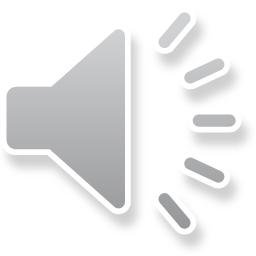 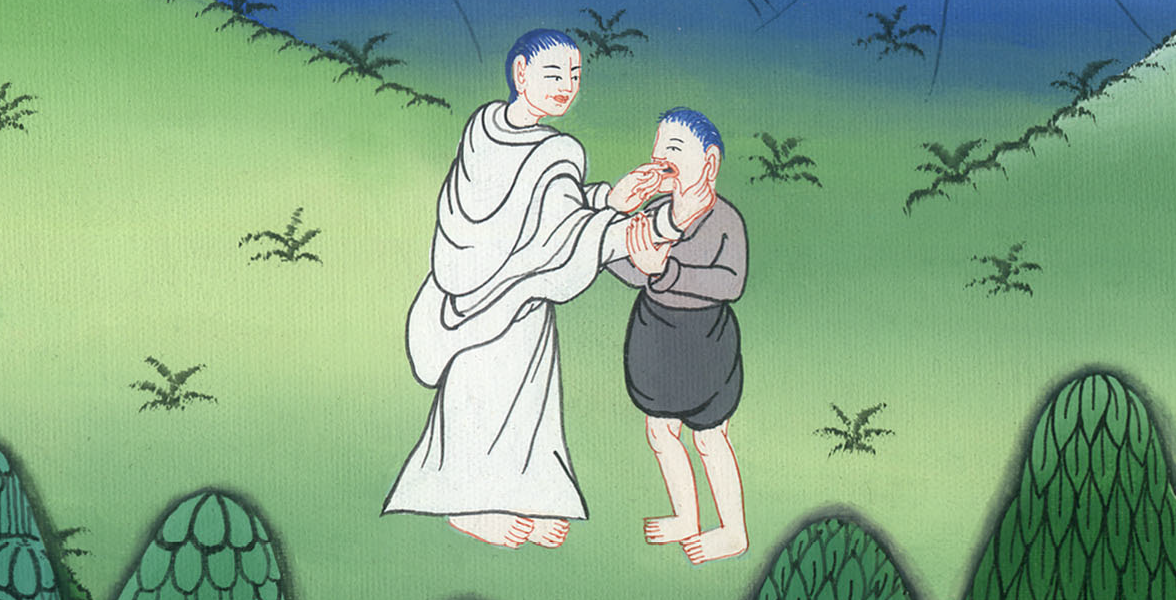 མར་ཀུ 7:36
37མི་ཚོགས་རྣམས་ཤིན་ཏུ་ངོ་མཚར་བར་གྱུར་ནས་“ཁོང་གིས་ཐམས་ཅད་ལེགས་པར་མཛད་དེ། ཐ་ན་འོན་པ་རྣམས་ལ་ཐོས་པར་མཛད་ཅིང་སྐད་ཆ་ཤོད་མི་ཐུབ་པ་རྣམས་ཀྱང་བཤད་ཐུབ་པར་མཛད་”ཅེས་སྨྲས་སོ། །
37The people were utterly astonished and said, “He has done all things well! He makes even the deaf hear and the mute speak!”
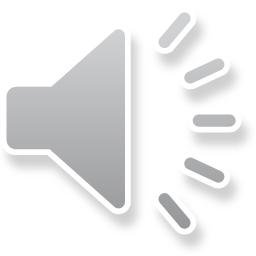 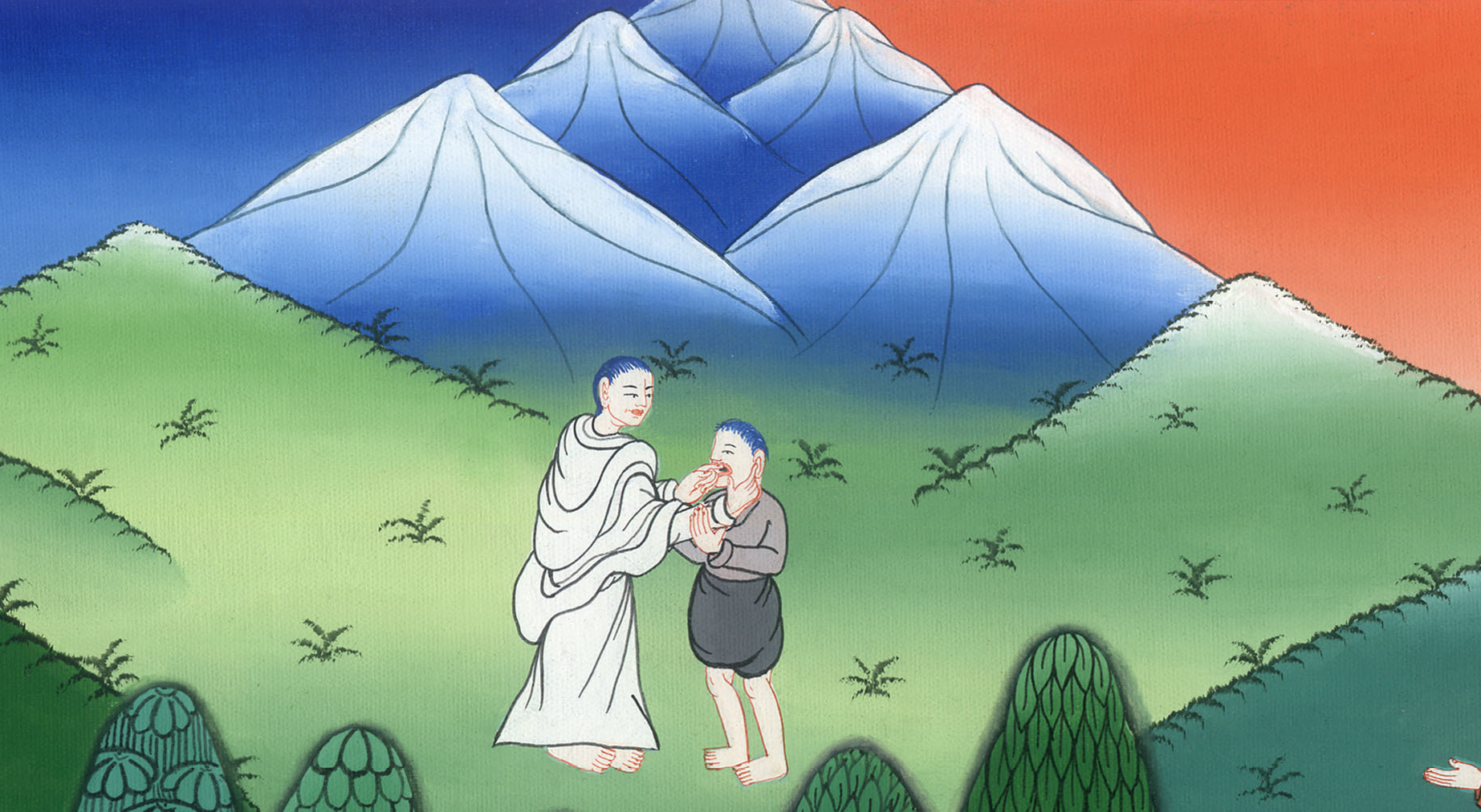 མར་ཀུ 7:37